SAFETY GUIDELINES
EG1004  |  LAB 1
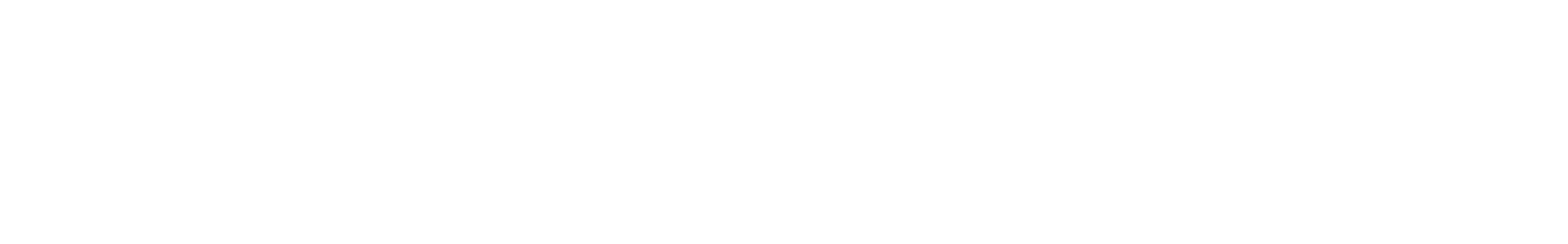 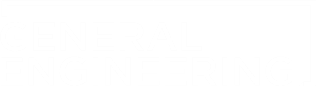 WHAT IS SAFETY?
“To protect life and property from harm”
Safety protects:
personal and public well-being
proper business environment
Needed to:
maintain a hazard-free workplace
create a comfortable workplace
keep order and responsibility
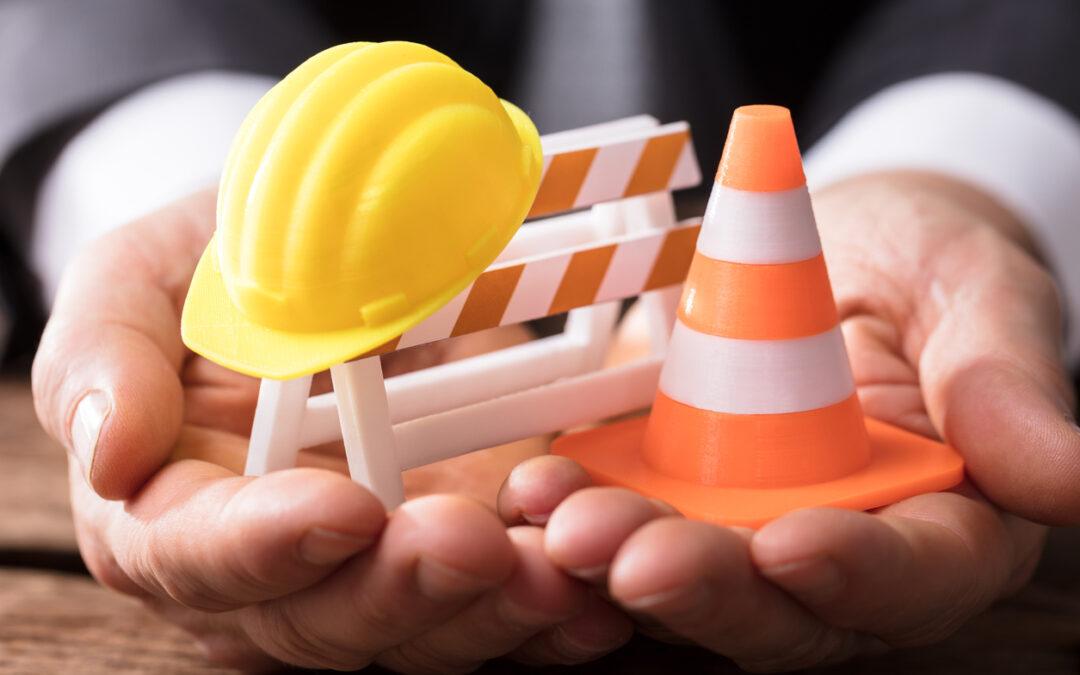 Figure 1: Safety things courtesy of CYB Human Resources
1
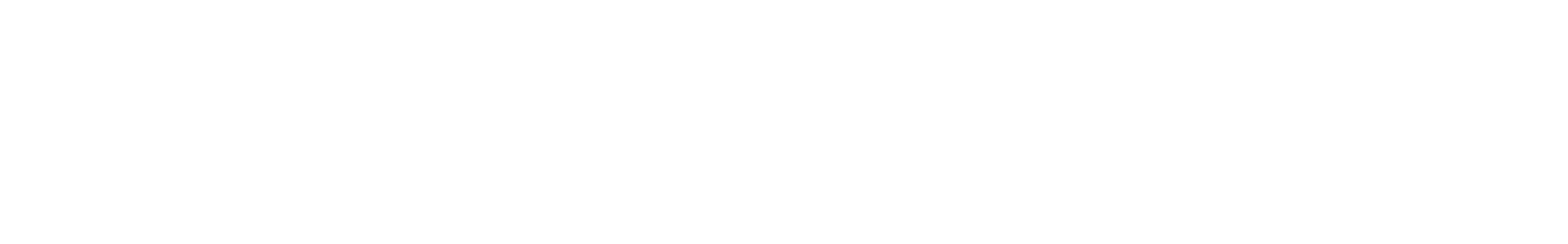 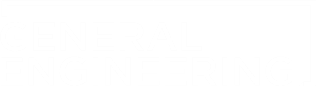 SAFETY STAFF
General Engineering
Head TAs
Tandon School of Engineering
Dr. Charles Martucci, RH 701E, x3613
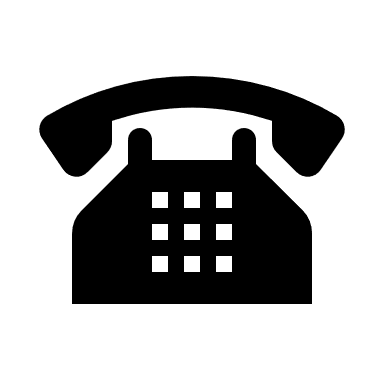 3
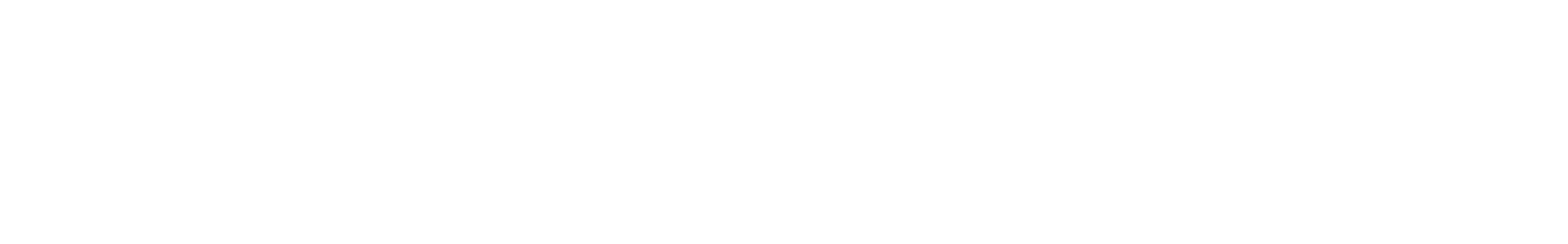 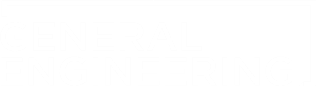 EMERGENCY NUMBERS
4
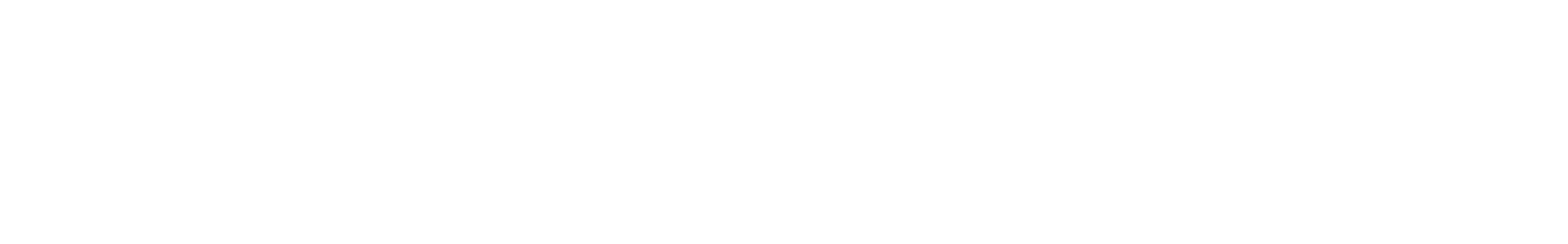 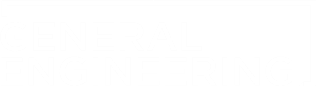 COVID SAFETY RULES
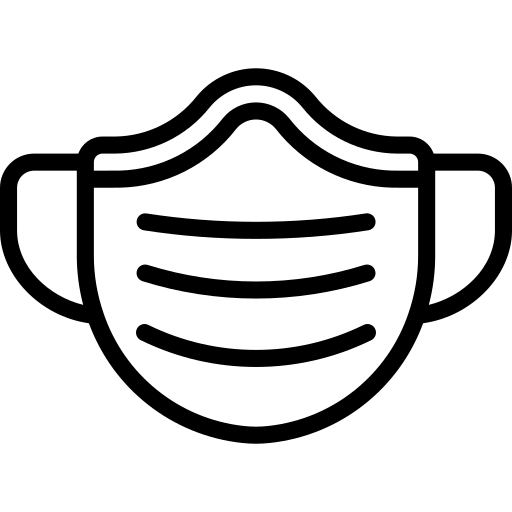 WEAR FACE MASK AT ALL TIMES
Clean up after yourselves
Please wipe down any materials/workspaces at the end of lab
Failure to follow COVID protocols will result in removal from lab!
5
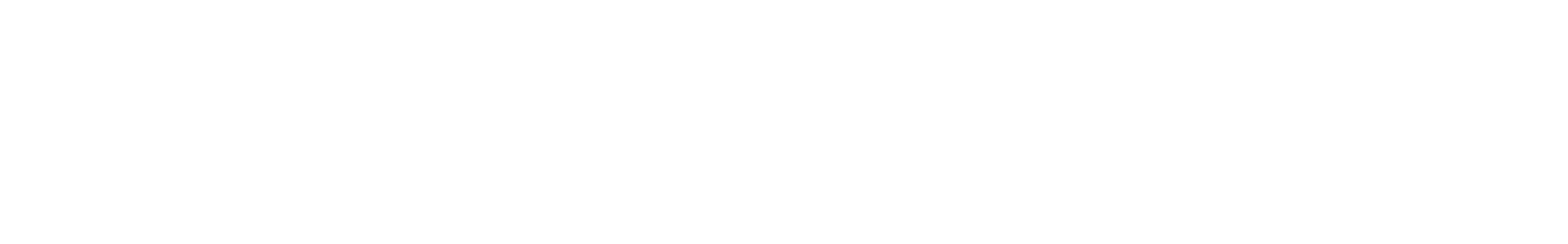 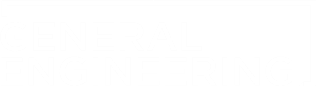 BASIC SAFETY RULES
Be alert
Note marked exits
Know where the fire extinguishers and first aid kits are located
Know your peers and TAs, do not admit strangers 
Be tidy
Dispose of garbage properly, do not leave paper lying around
Store materials in cabinets
5
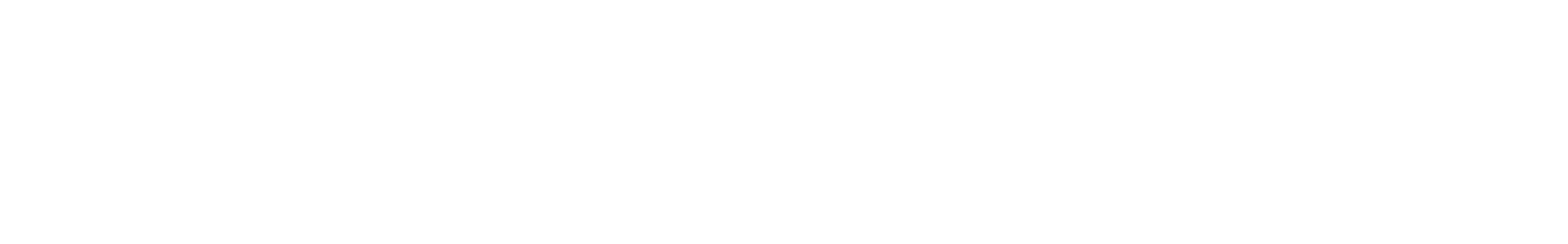 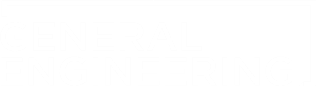 BASIC SAFETY RULES
Be courteous
Do not eat, drink, or smoke in labs
Do not overcrowd the laboratories
Maintain a business environment
Be smart
Never work alone
No horseplay or shouting
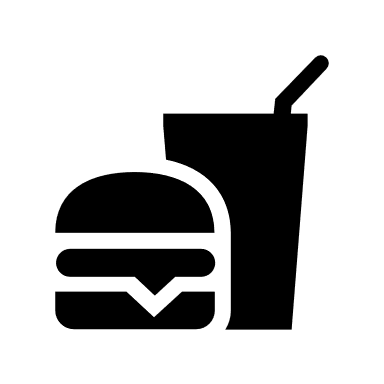 6
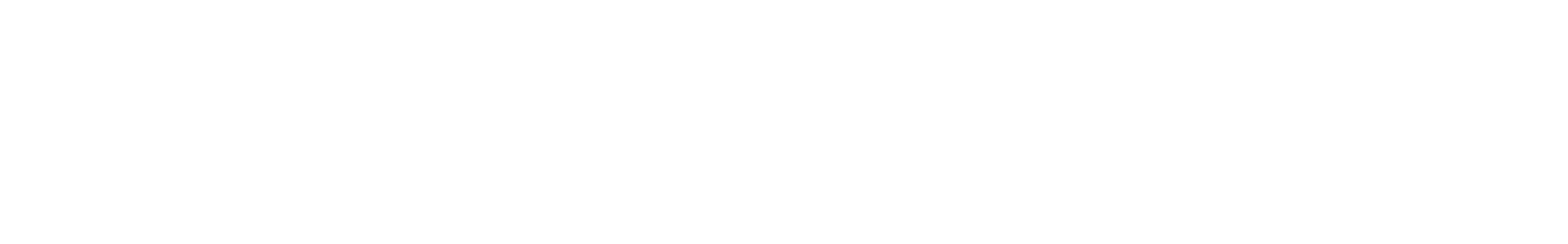 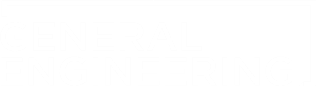 BASIC ELECTRICAL SAFETY
Avoid exposed wires, use electrical tape to cover them
Keep electrical cords off the floor and to a minimum
Outlets are for electrical plugs only          
i.e. No paper clips, scissors, fingers, etc.
Never force a wrong plug into an outlet
No open drinks or containers
When working with fluids, be extremely cautious
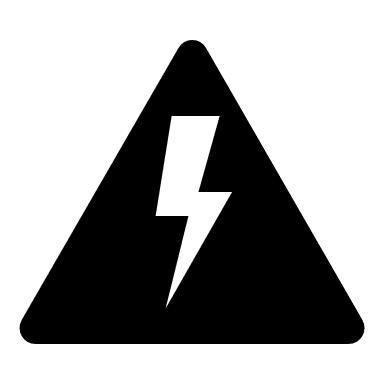 7
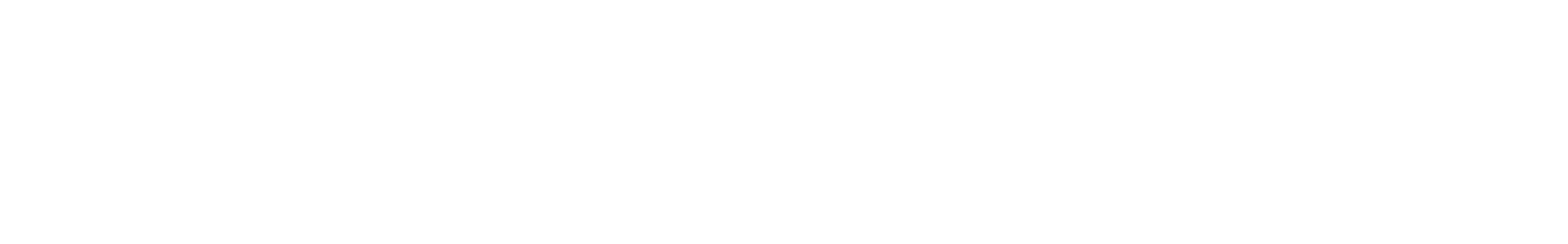 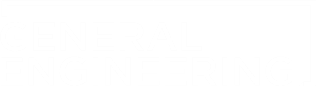 BASIC MECHANICAL SAFETY
In lab, only TAs should use mechanical tools
Wear proper accessories (goggles, gloves, ear protection, etc.) when working with tools
All tools should be used on a workbench
Work near a window or well-ventilated area
Do not use broken equipment
Notify a TA immediately if equipment is broken
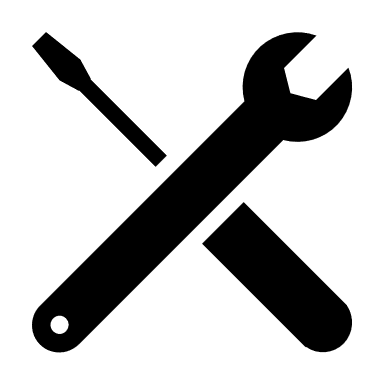 8
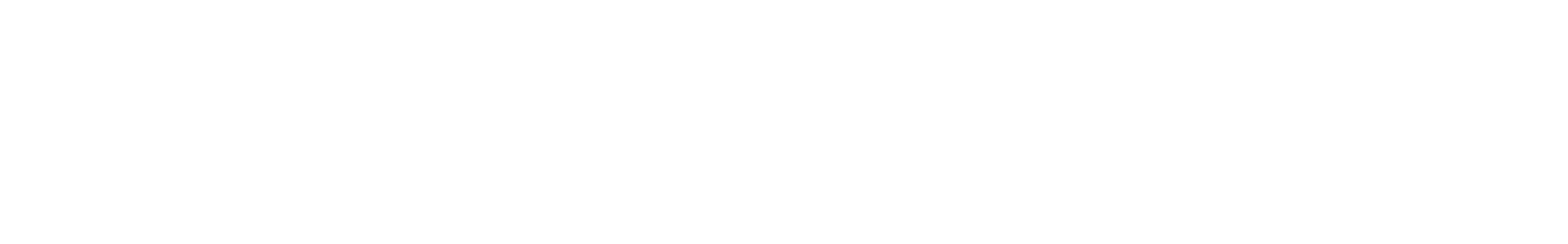 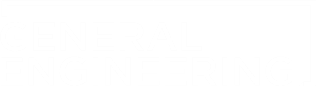 RECAP
Know & follow the safety rules 
Report any problems to the safety staff
Maintain a business environment
THINK
SAFETY
ALWAYS………..
9
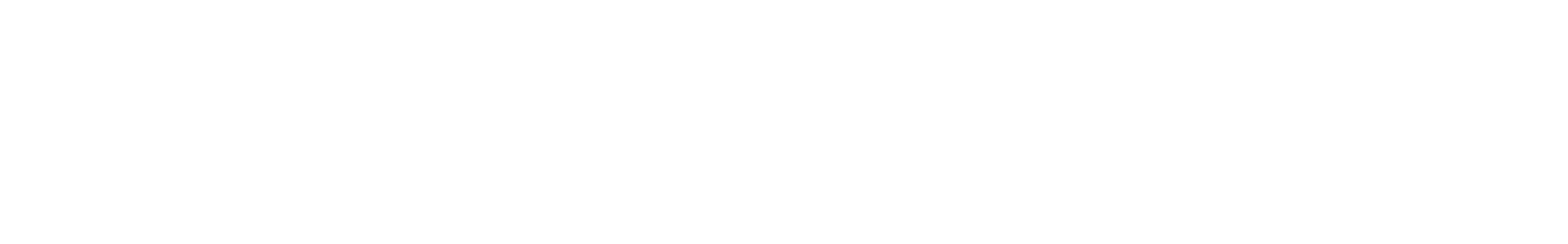 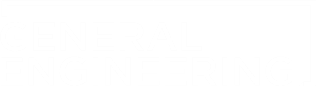 QUESTIONS?
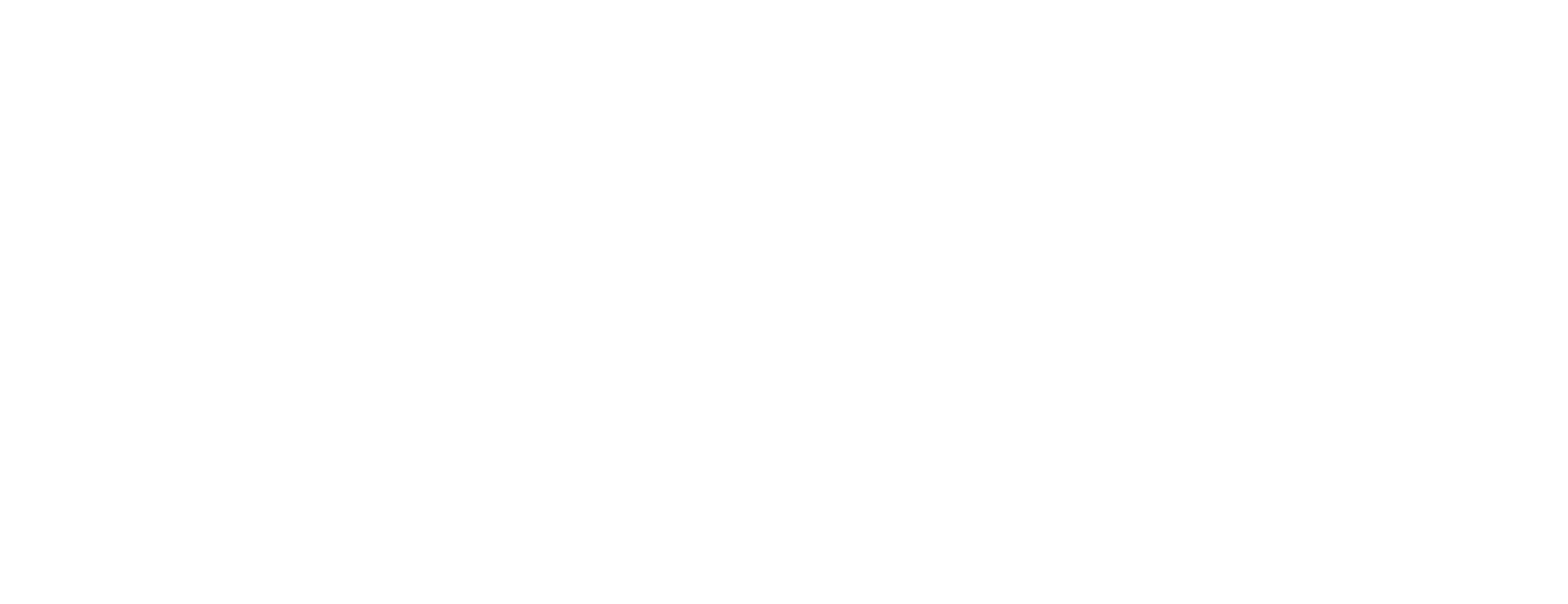 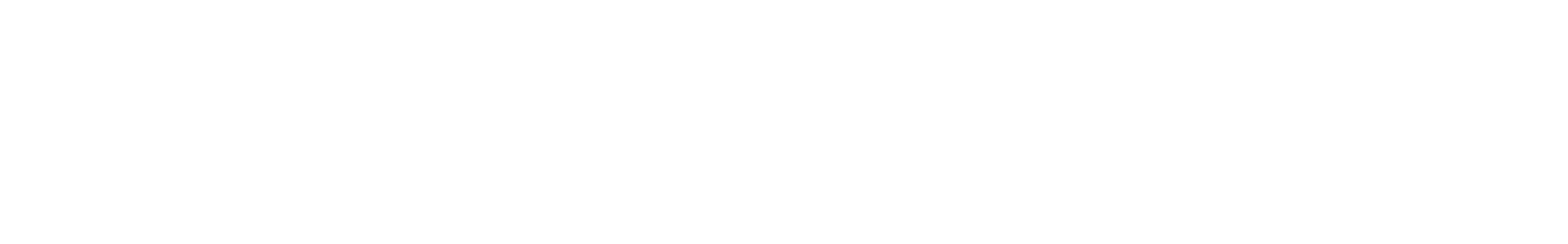